Развитие эмоциональной сферы у обучающихся с ТМНР
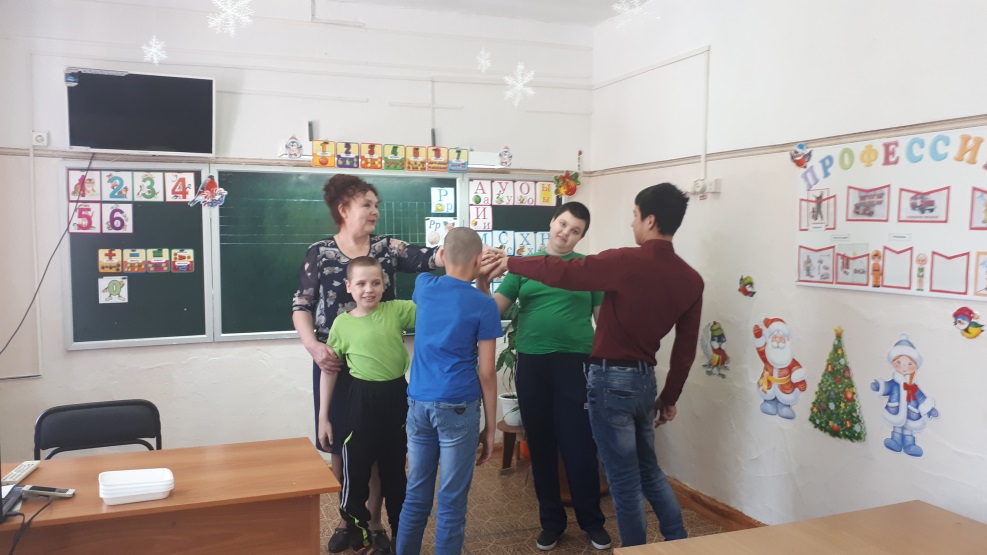 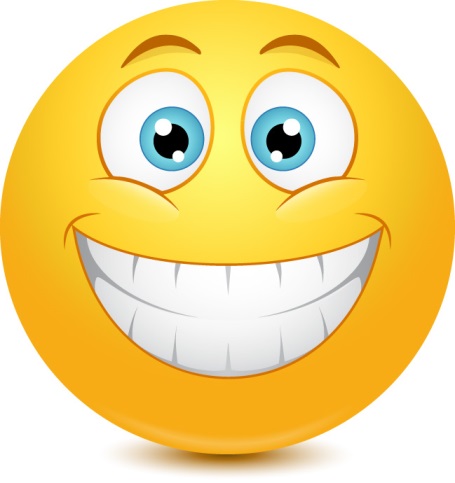 Цель:      Ввести ребенка в сложный мир человеческих эмоций, помочь прожить  определенное эмоциональное состояние, объяснить, что оно обозначает, и дать ему словесное наименование.
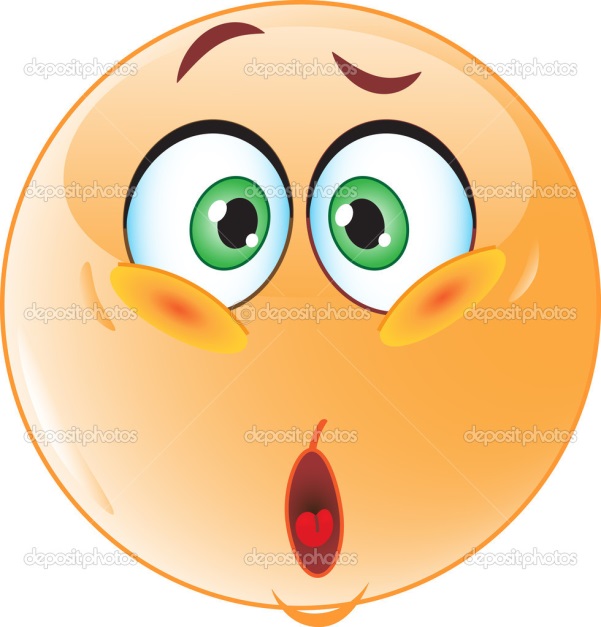 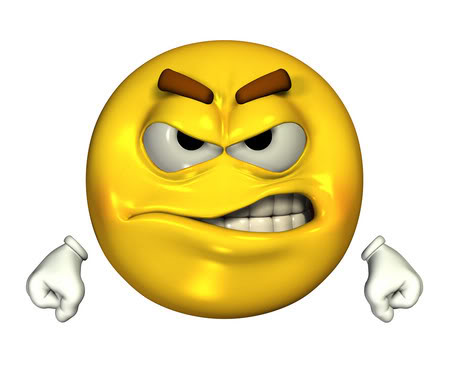 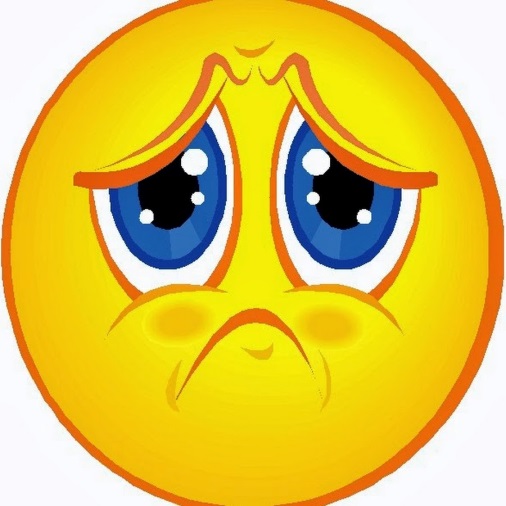 Определи настроение
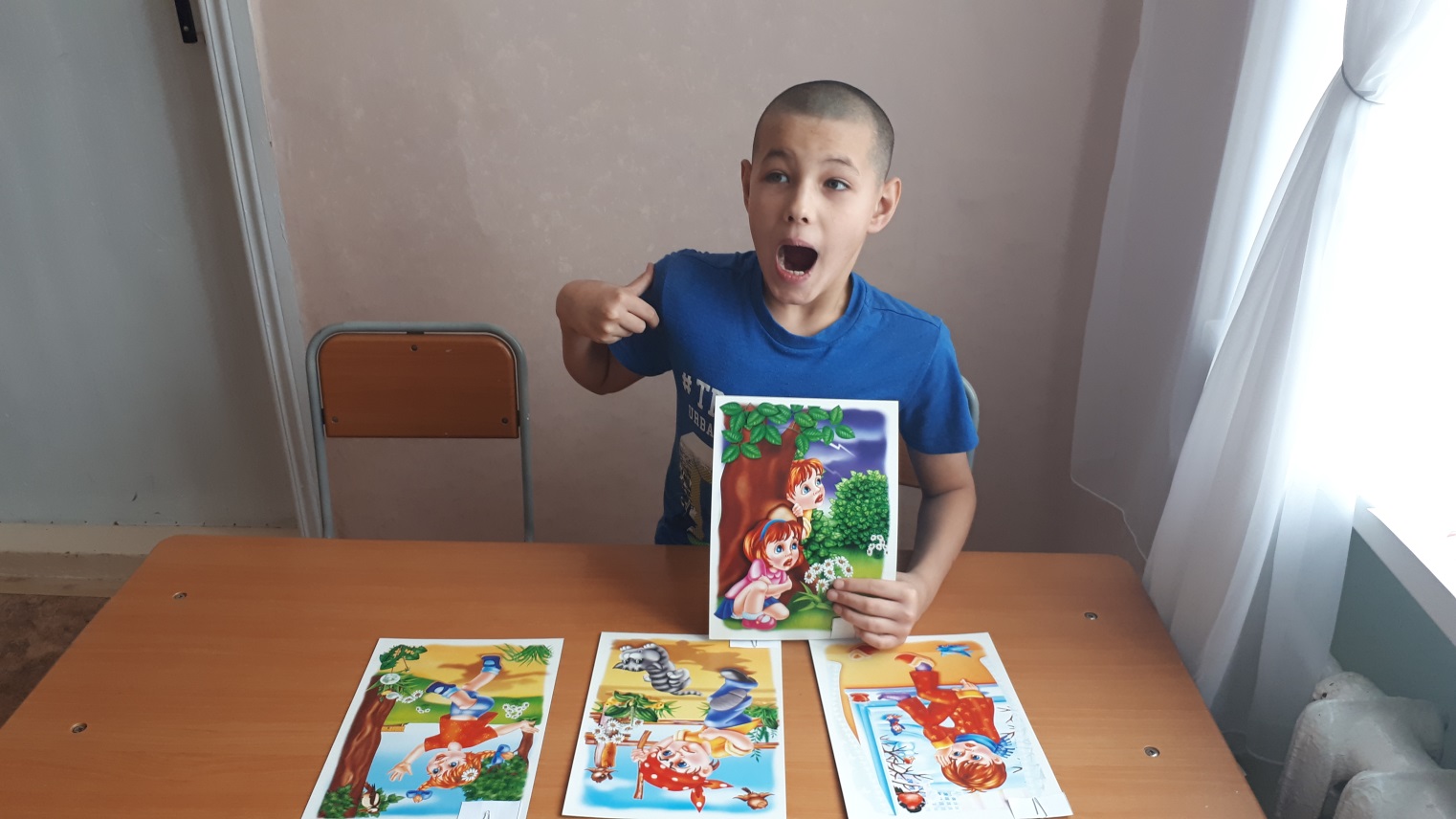 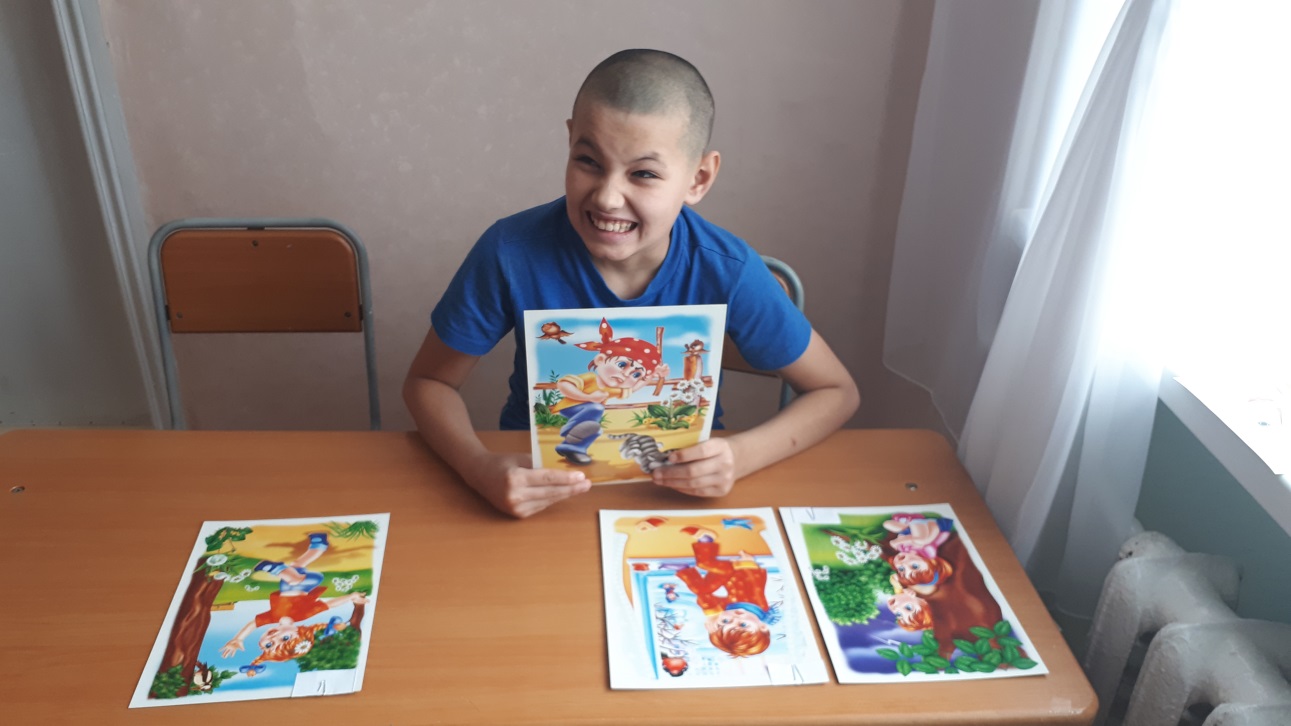 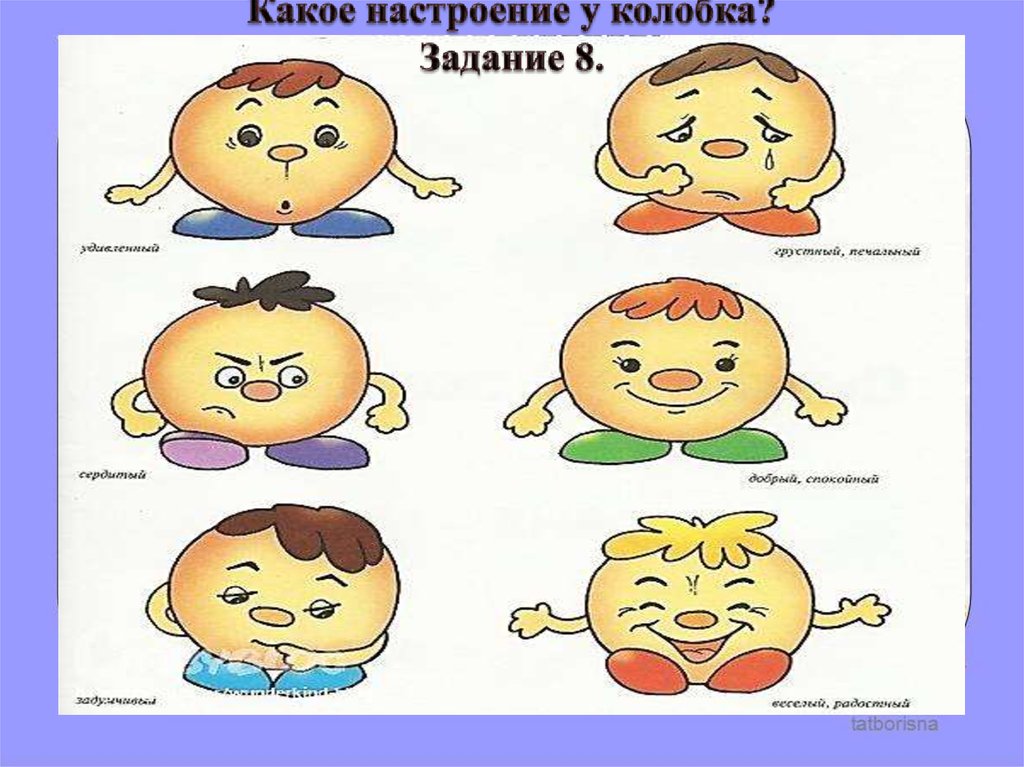 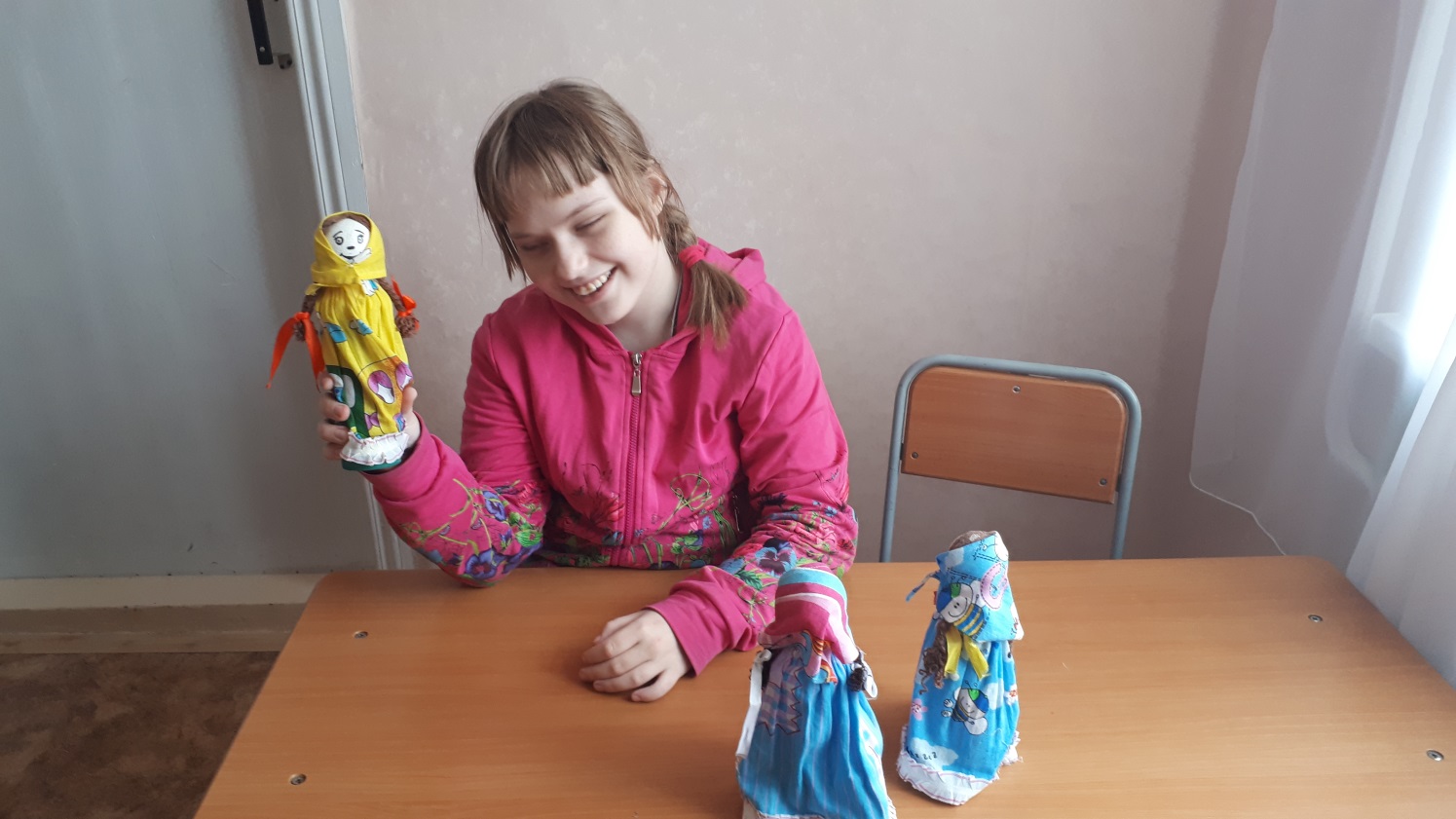 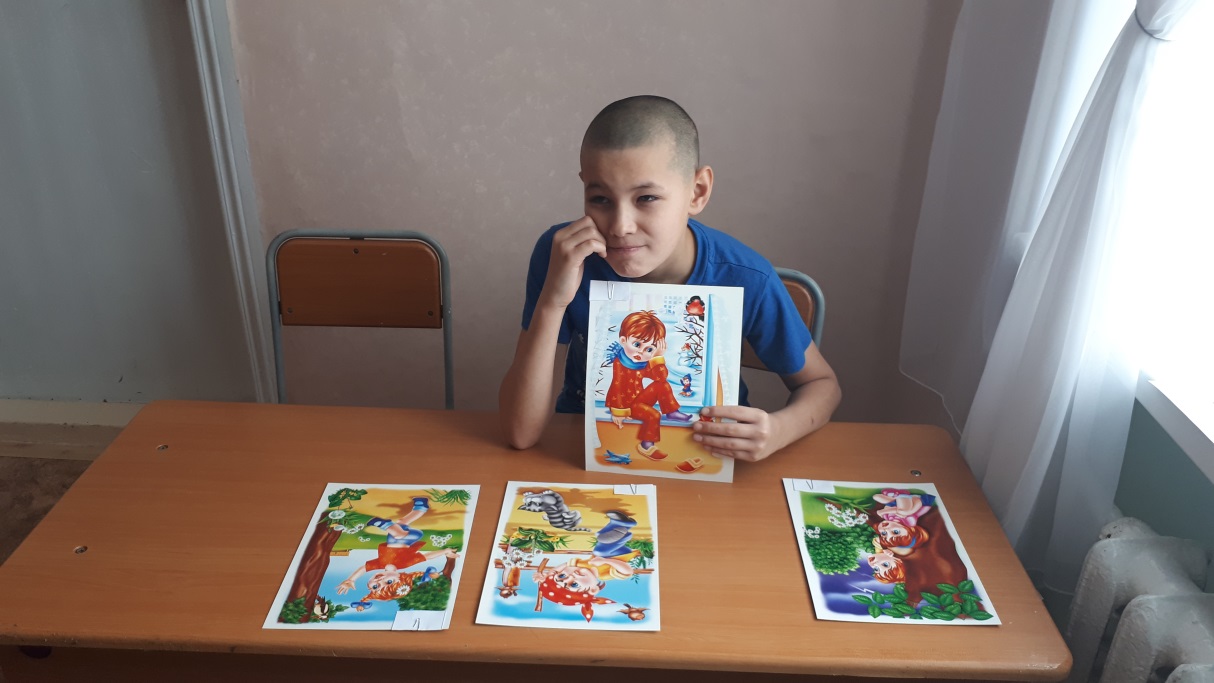 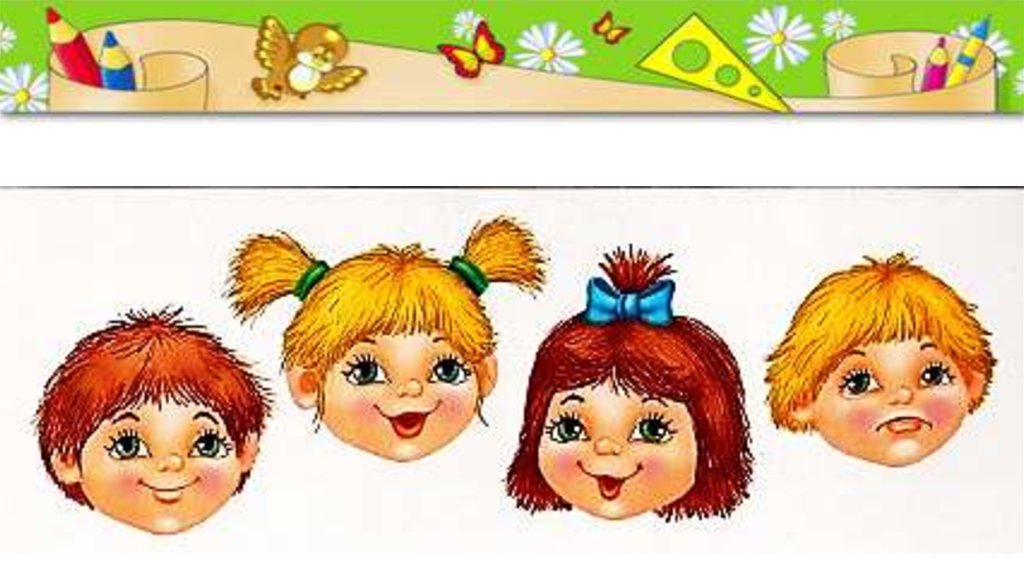 Игры с пиктограммами Задание – узнать то или иное состояние, дать ему название, а затем придумать ситуацию, в которой оно будет уместно.
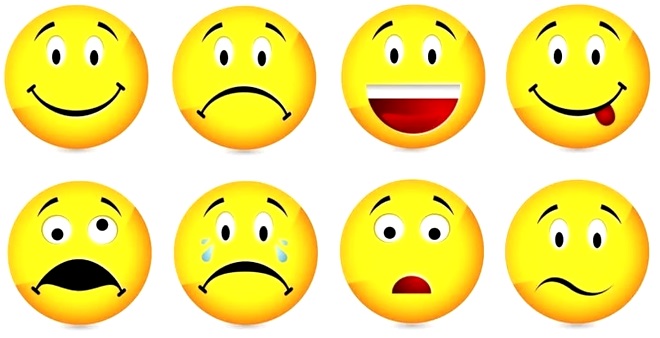 Произнеси по-разному
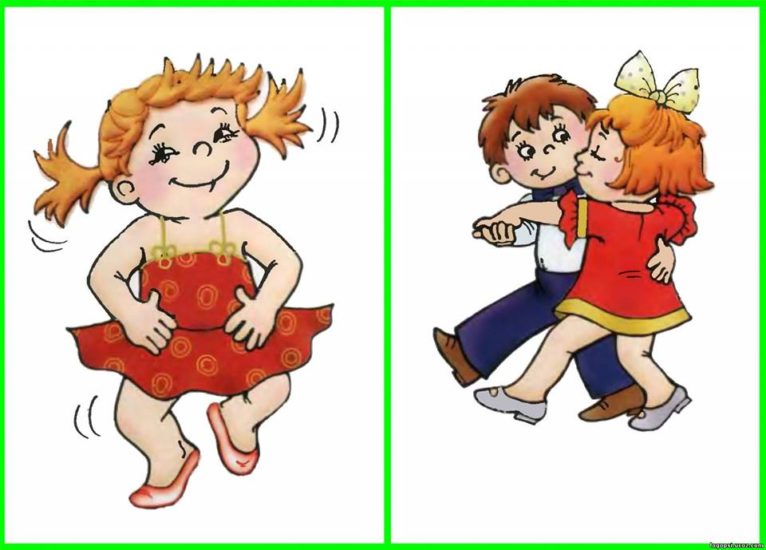 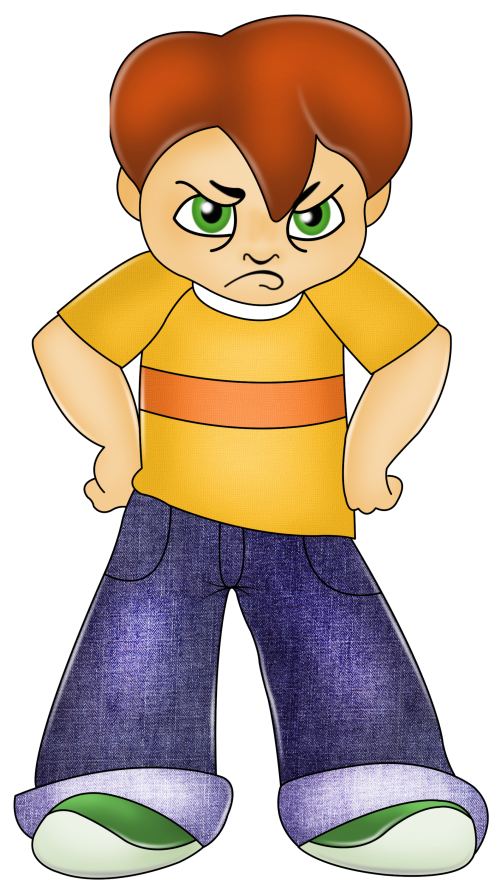 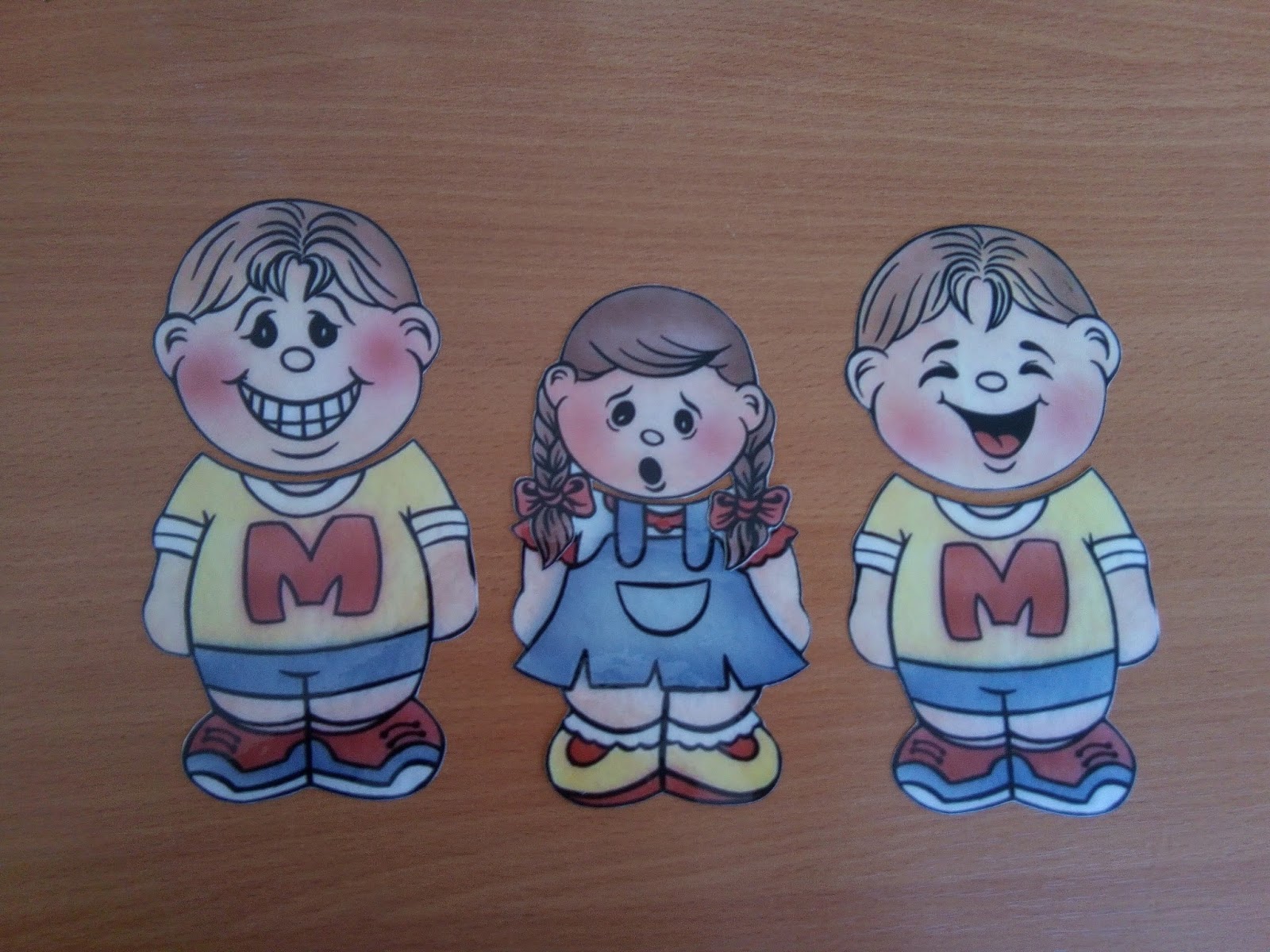 Игра «Найди пару»
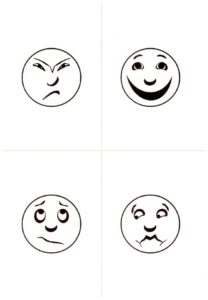 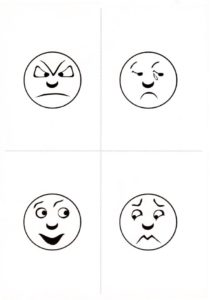 Игра «Помоги малышам найти свои неваляшки»
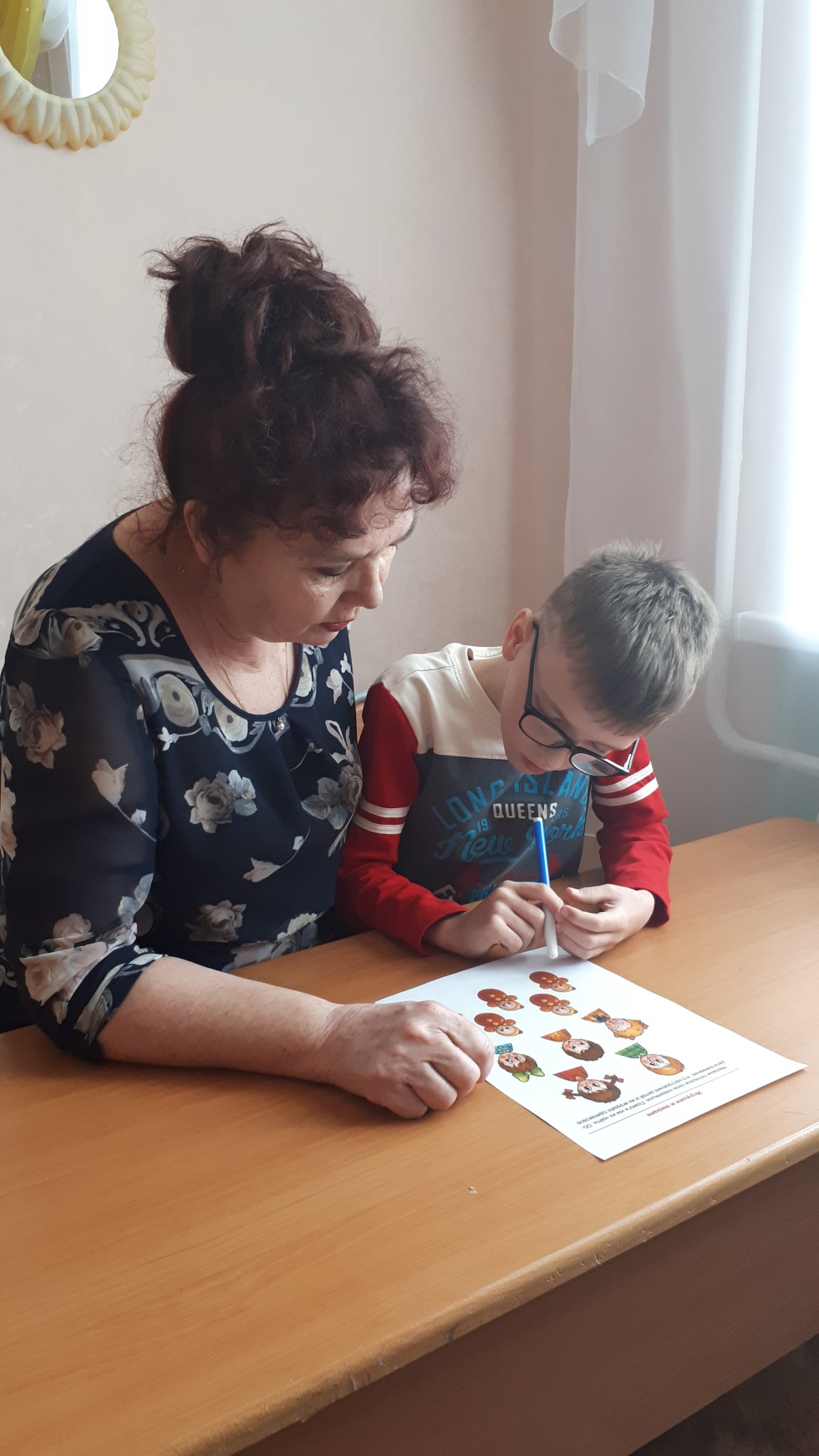 Превращения настроений
Задание: попросите детей взять одну карточку или круглую рожицу-смайлик, а затем подобрать к выбранной картинке пару,  например, грусть-радость,  злость-спокойствие. После этого можно предложить детям придумать историю о том, что могло бы превратить одну эмоцию в другую.
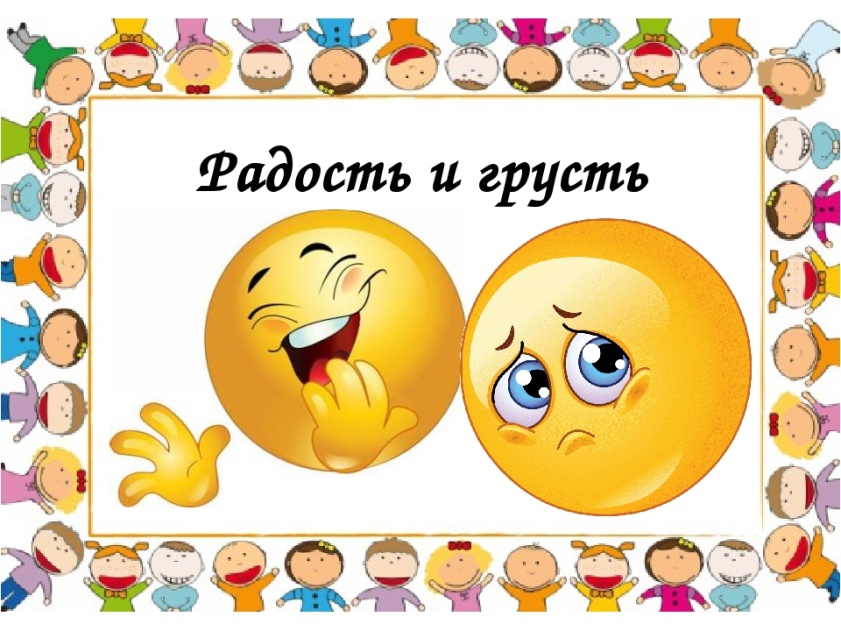 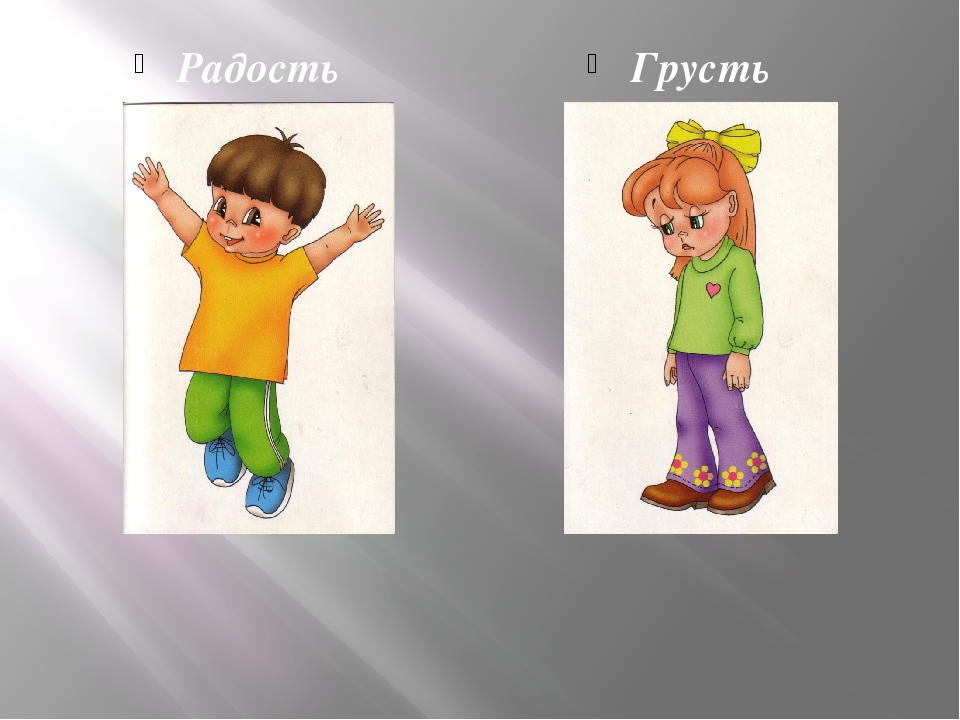 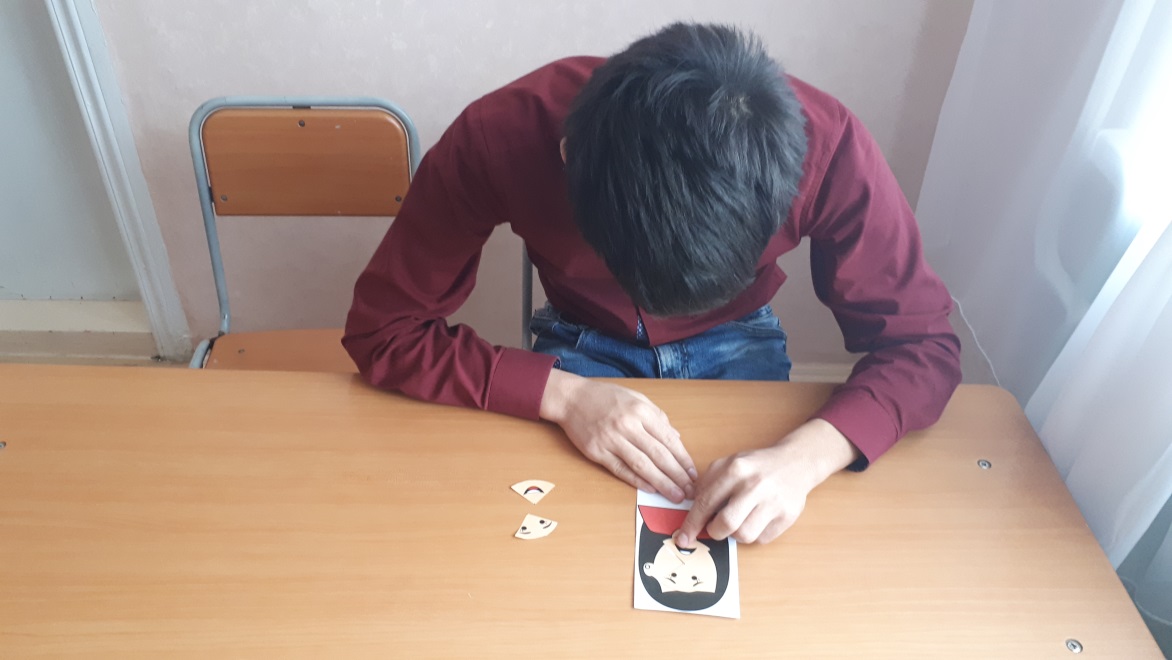 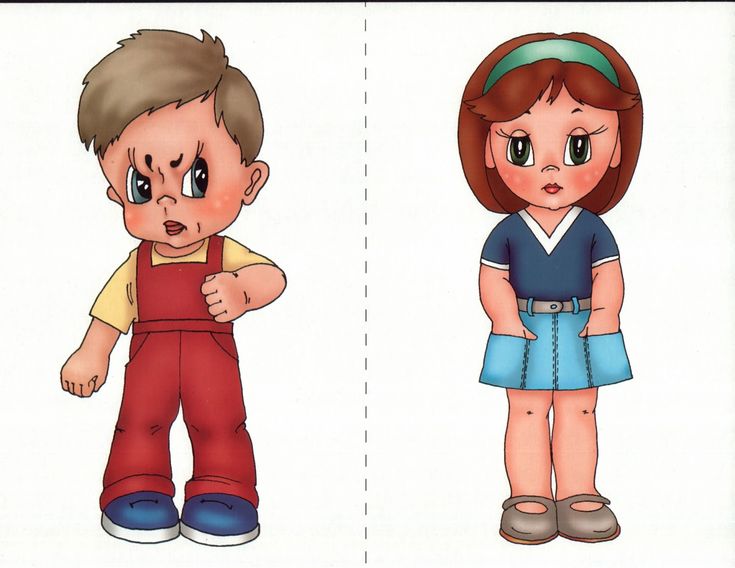 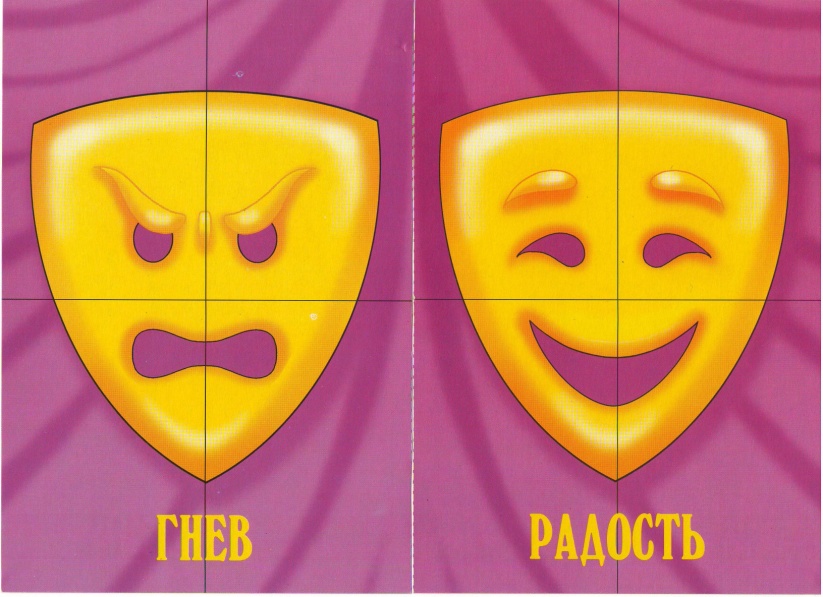 Игра «Найди отличия»
Игра «4-й лишний»
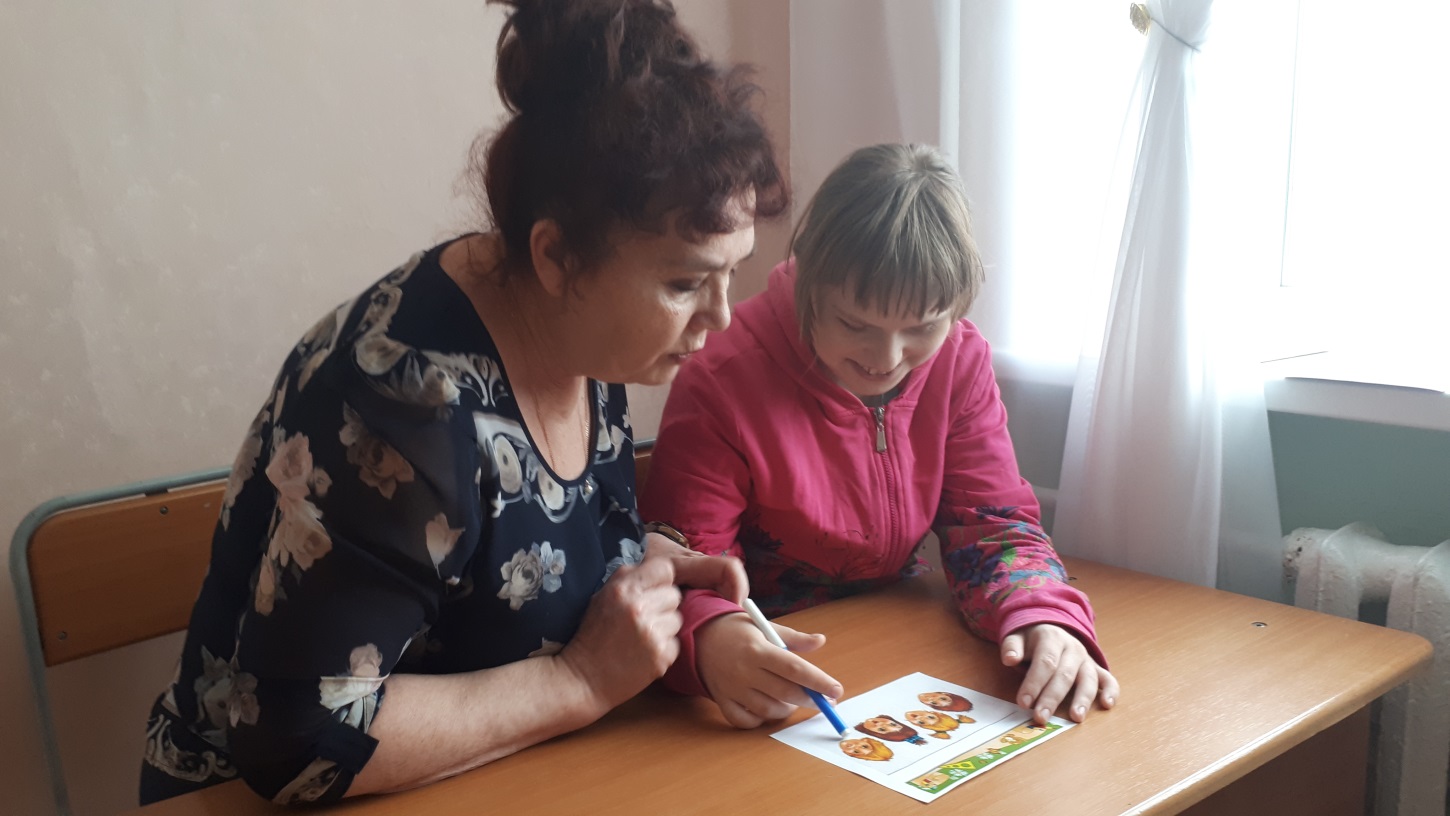 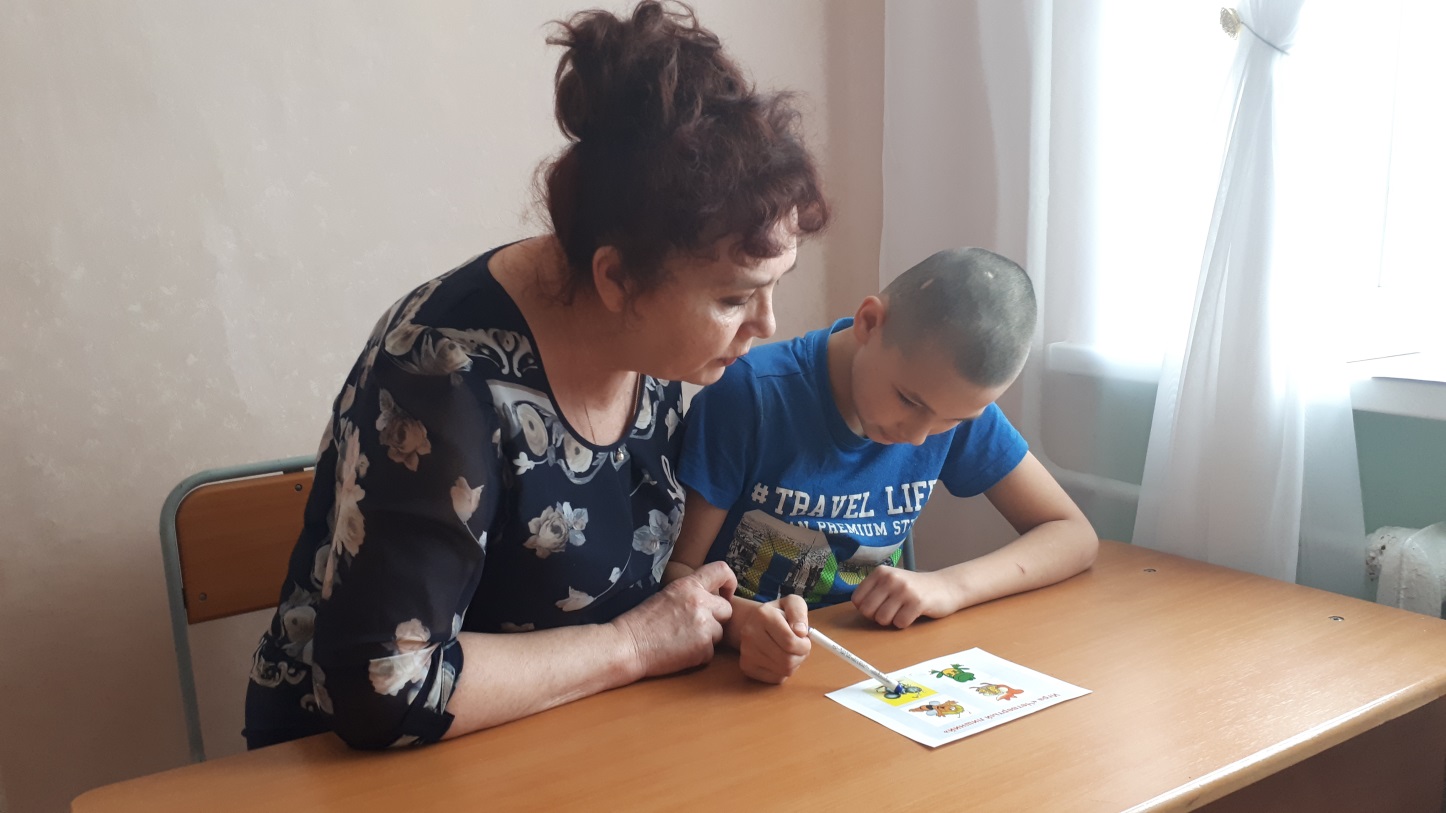 Дидактическая игра: «Собери эмоцию» Цель: развивать эмоциональную сферу ребёнка, умение соотносить выражение глаз, с выражением рта.
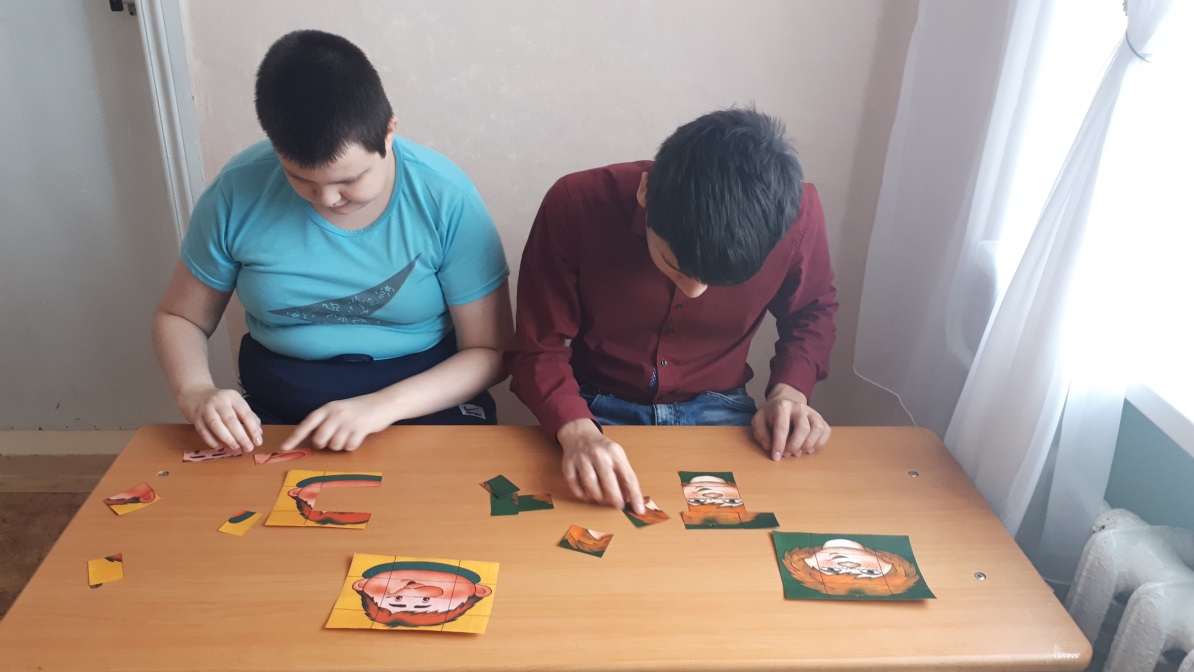 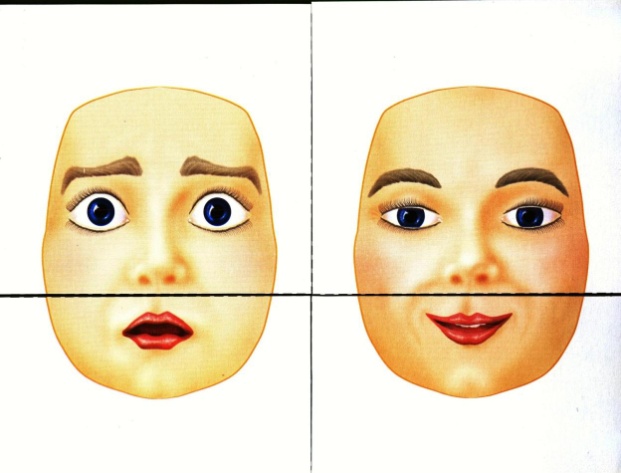 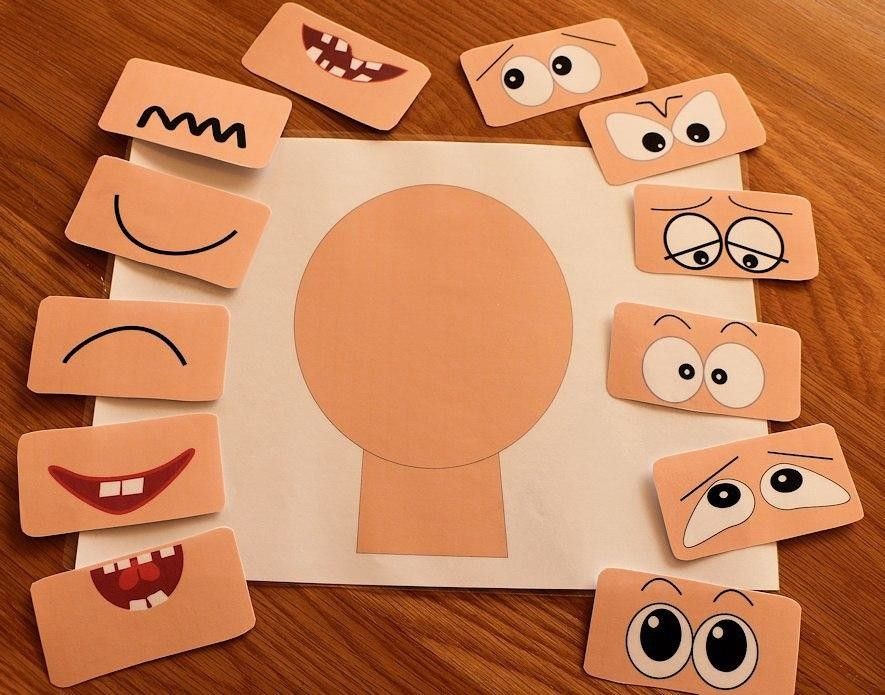 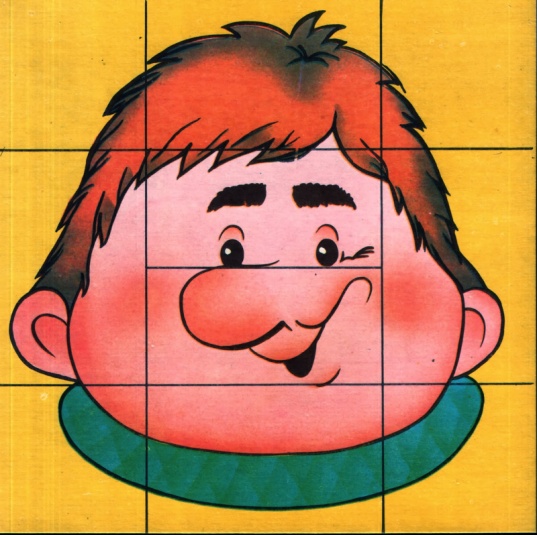 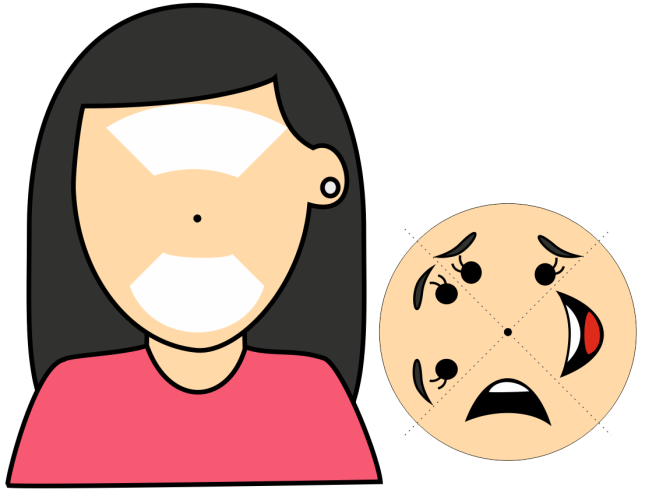 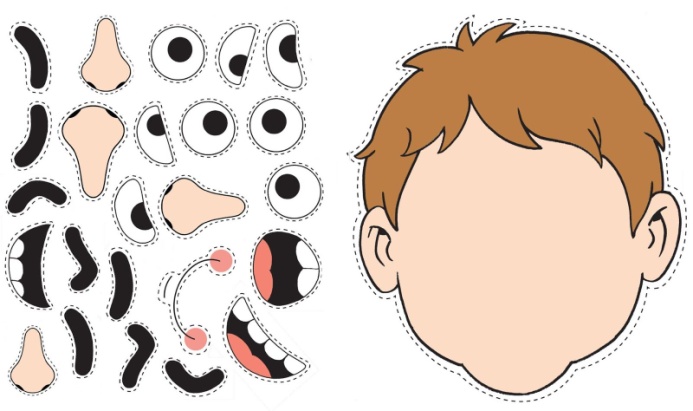 Дидактическая игра «Эмоции потерялись» Цель: Формировать эмоциональную лексику детей
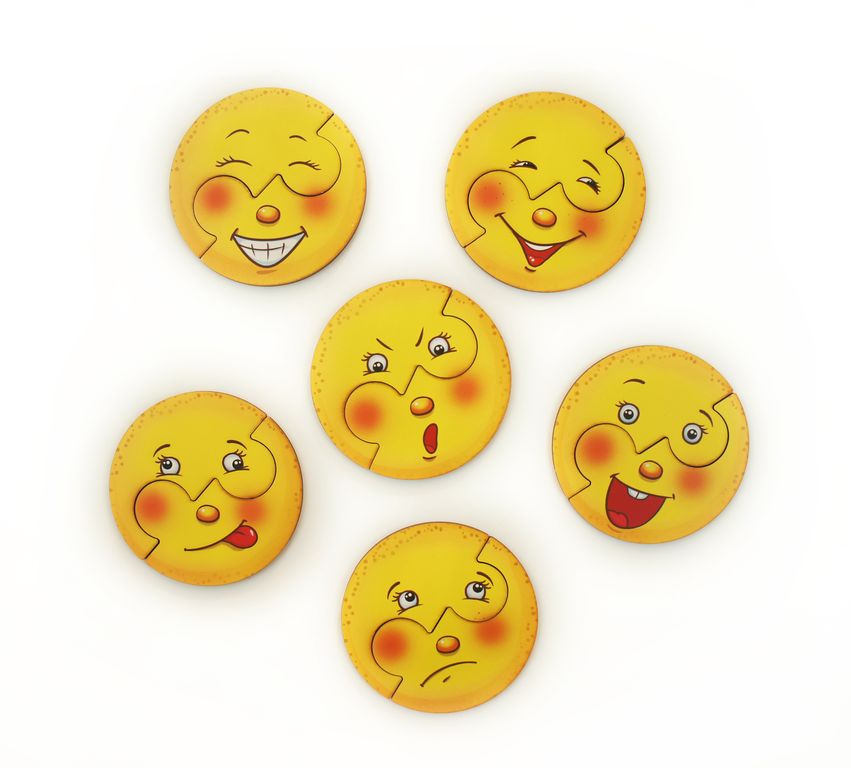 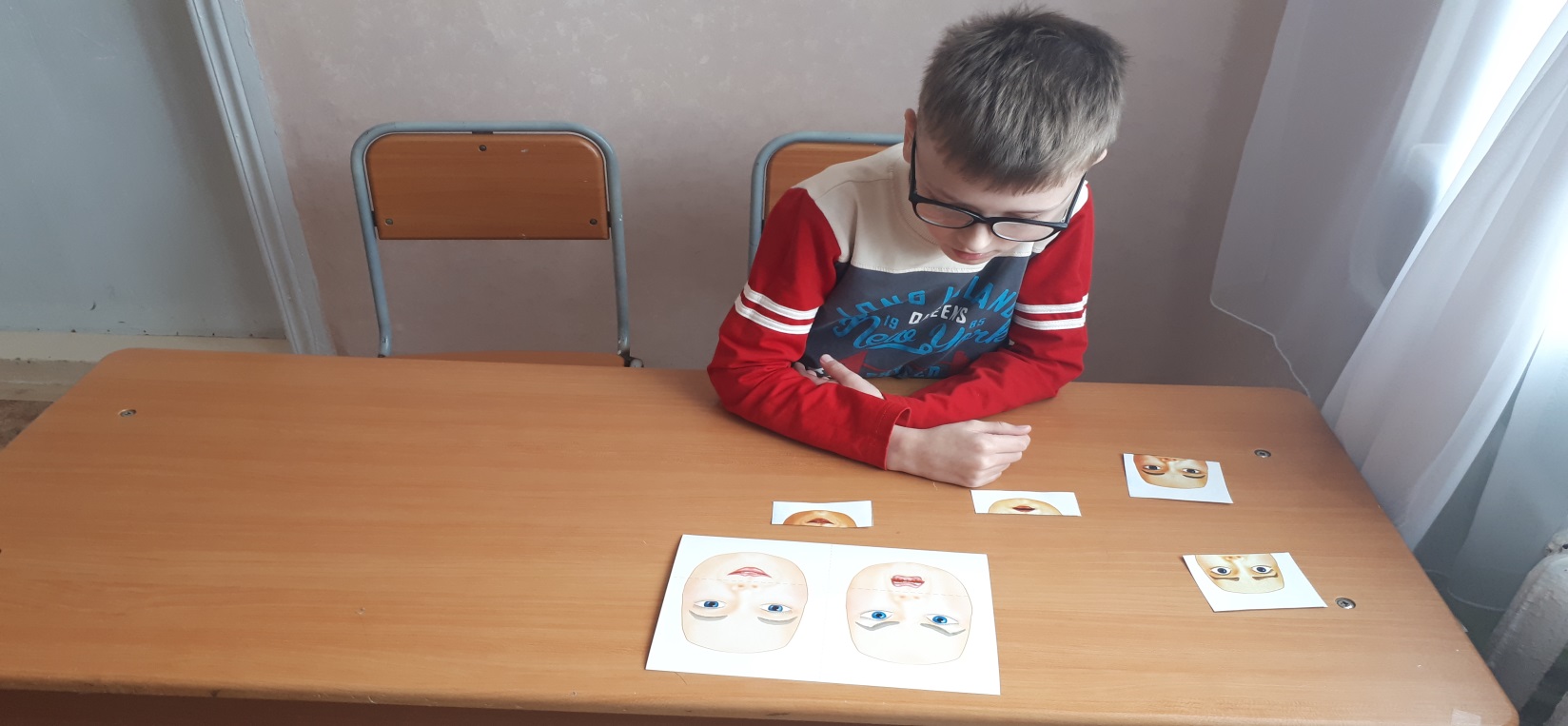 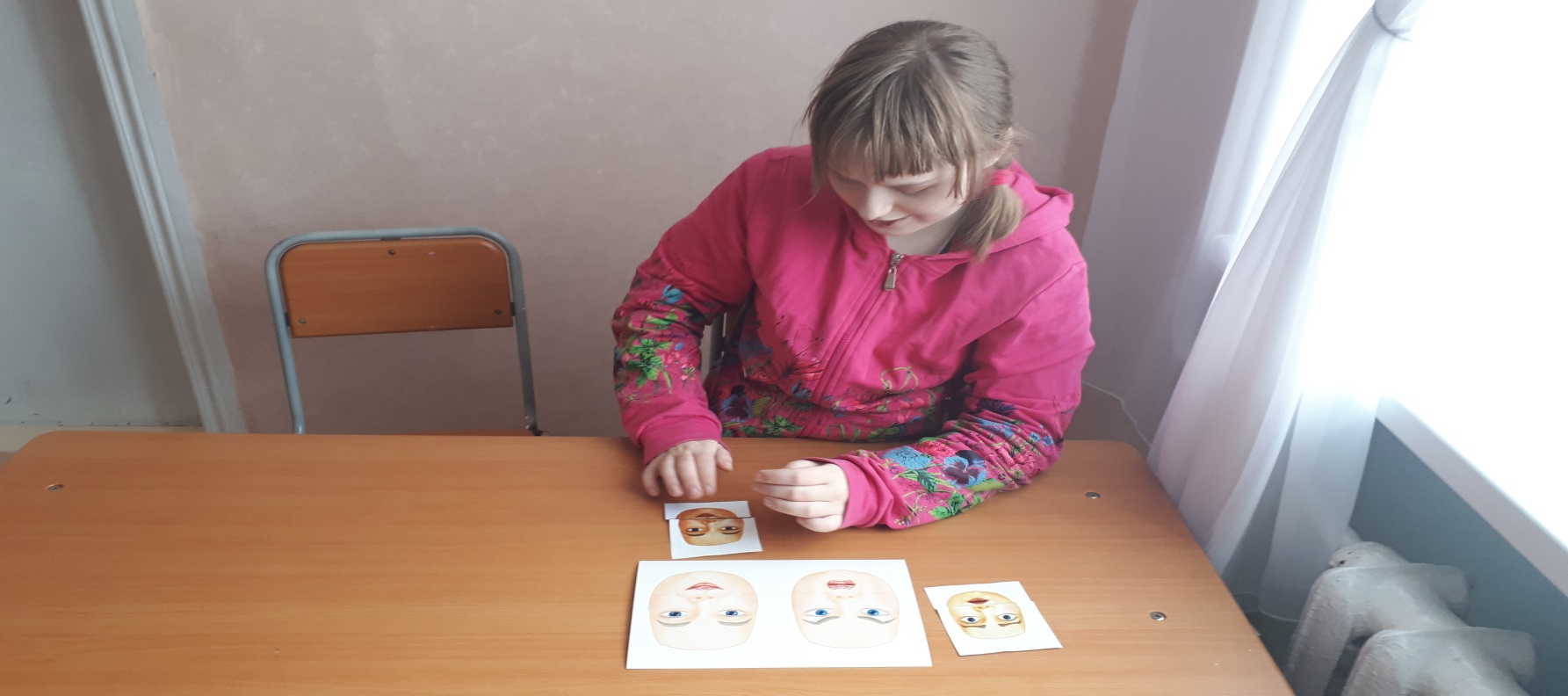 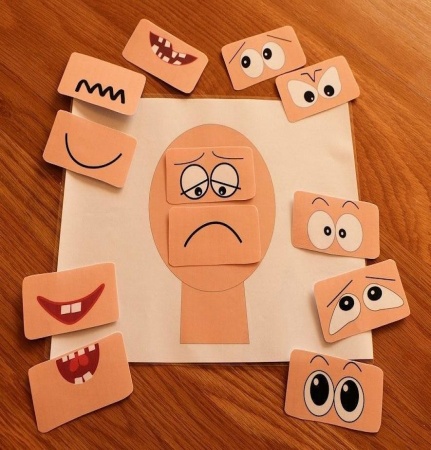 Дидактическая игра: «Весёлые прищепки» Цель: развивать мелкую моторику рук, творческое воображение
Ход игры: Педагог предлагает ребенку из шаблона и прищепок  создать образ
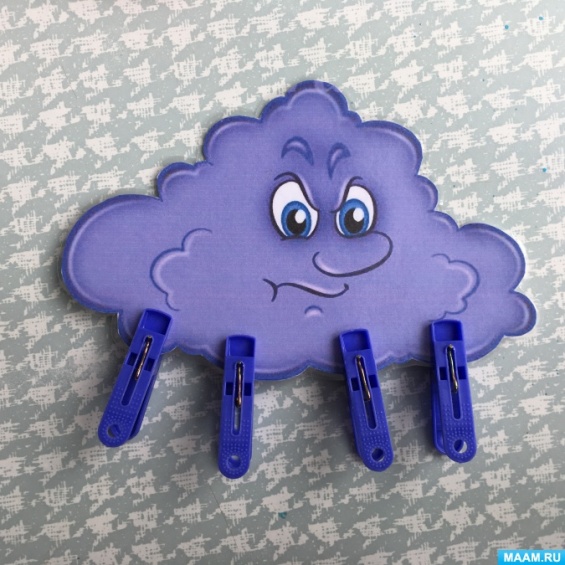 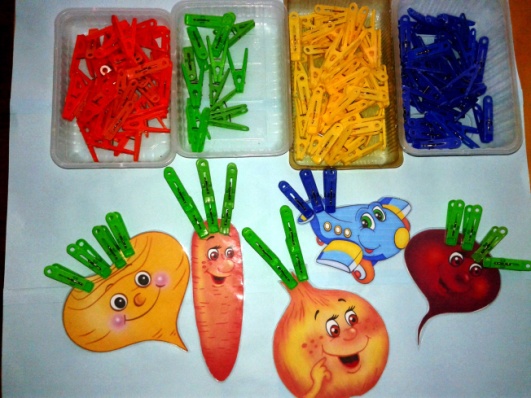 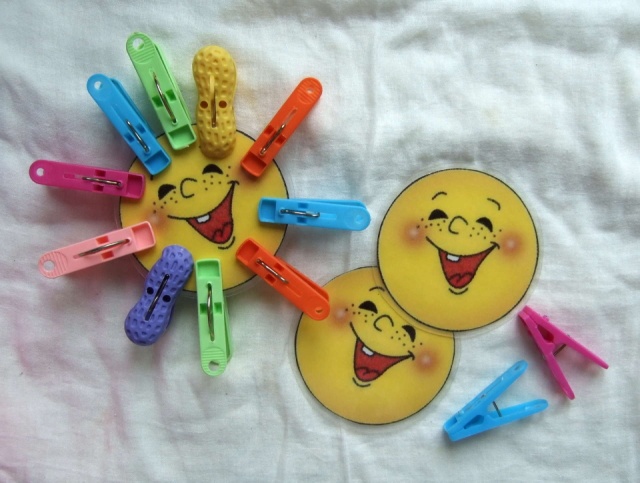 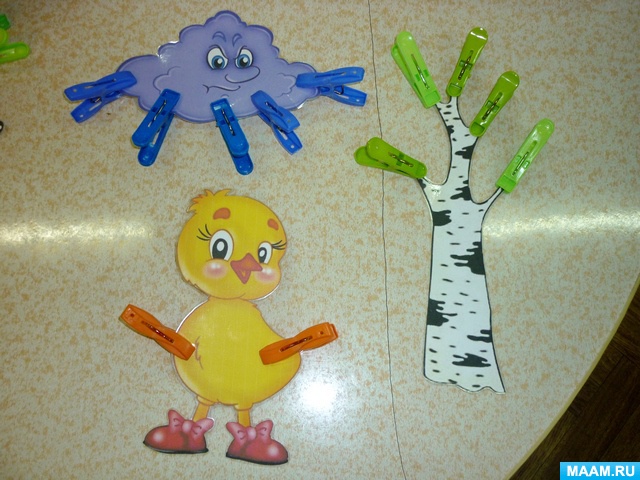 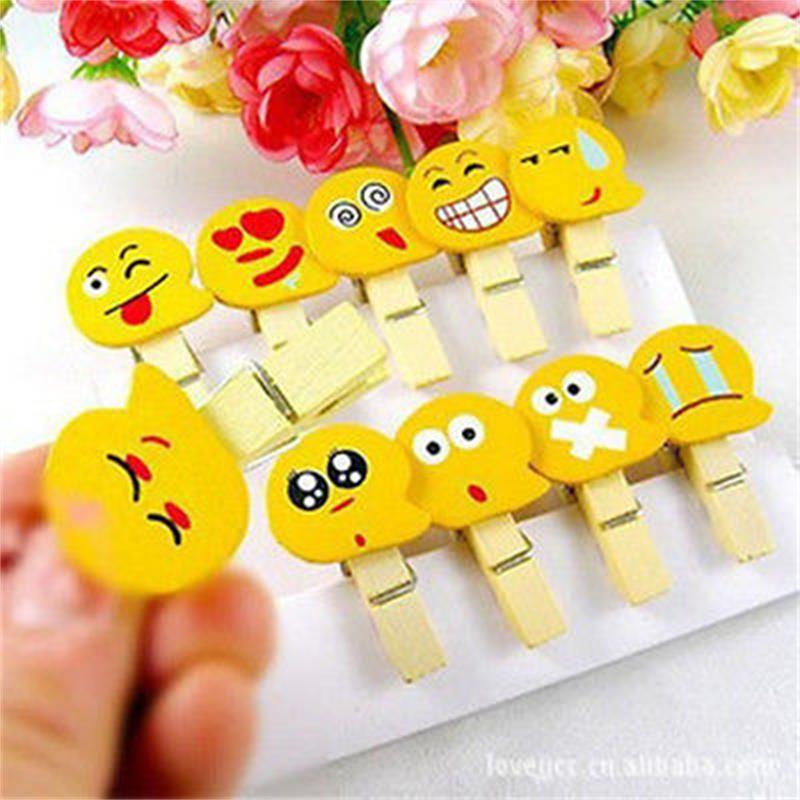 Дидактическая игра для развития речи ребёнка «Расскажи о ситуации». Цель: формирование умения понимать ситуацию и подбирать соответствующую персонажу эмоцию.
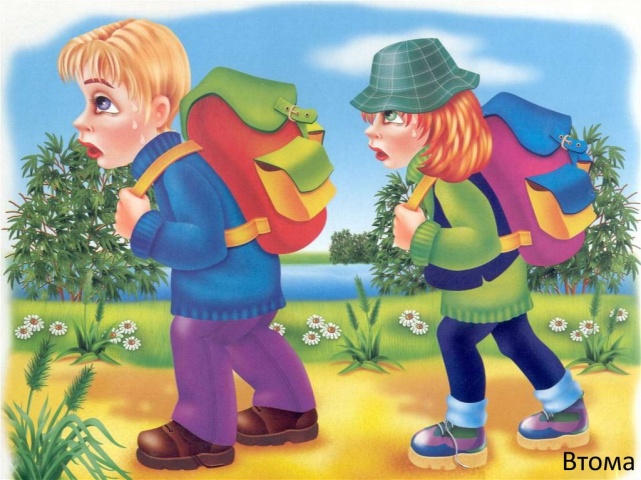 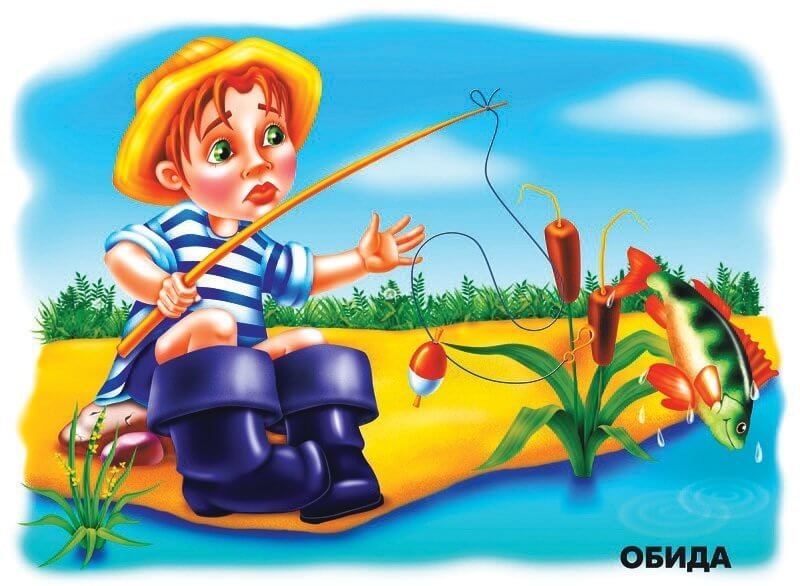 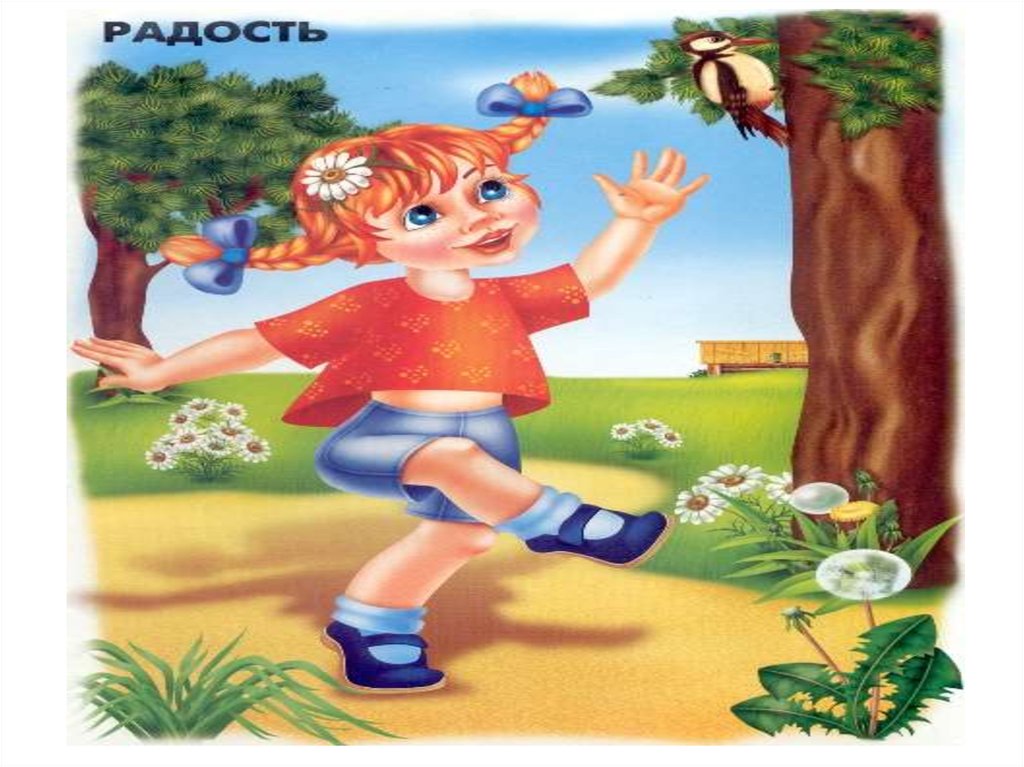 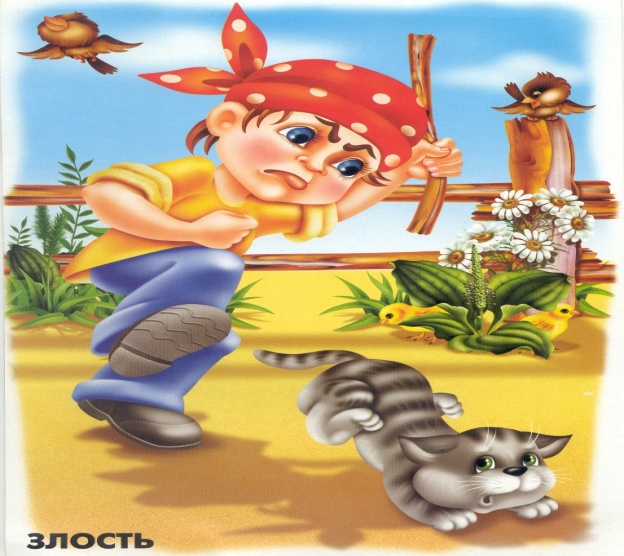 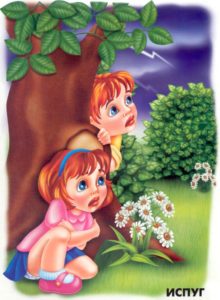 Игры с песком